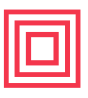 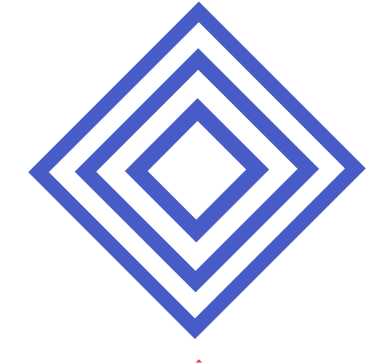 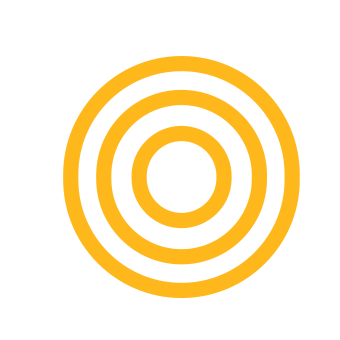 LESSON PLAN
3D Print Bow Tie
3D Print Bow Tie
ZONE: Technology 	AGE: 7-10 

DESCRIPTION:
In this session, participants will get introduced to a new modern 3d modeling tool (SolidWork App for kids), to create and customize 3D Bow tie.
Participants will be introduced to 3D printing and learn more about SWAPP and create more 3D models of bow tie and use the 3D printer machine to print their models.

Engineering design challenge: 
Maha is planning to enter a competition in fashion design, and she thinks to create unique and special bow tie by integrate modern design with technology, and she is asking for your help to provide her with modern designs of bow tie.

LESSON OBJECTIVES:
After the session participants will be able to:

Explain what 3D modelling and printing are
Use the basic features of SWAPP to design 3D models.
Operate a 3D printer.
Create 3D Bow Tie.
Learn about Cura software.

Equipment: Laptops, internet, 3D printers.
Materials: Filaments, 3D printed parts
Software: SWAPP -  https://www.swappsforkids.com/educators/
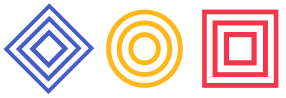 Studio56.qa
3D Print Bow Tie
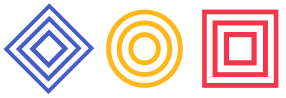 Studio56.qa
3D Print Bow Tie
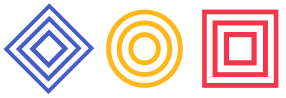 Studio56.qa